Poljska 2019
Izradile:
Petra Bubanj i Iris Šilobodec
Nakon što smo se pozdravili sa svojim obiteljima,krenuli smo iz Požege nakon ponoći.Putovali smo kombijem do Budimpešte gdje smo imali let za Varšavu.
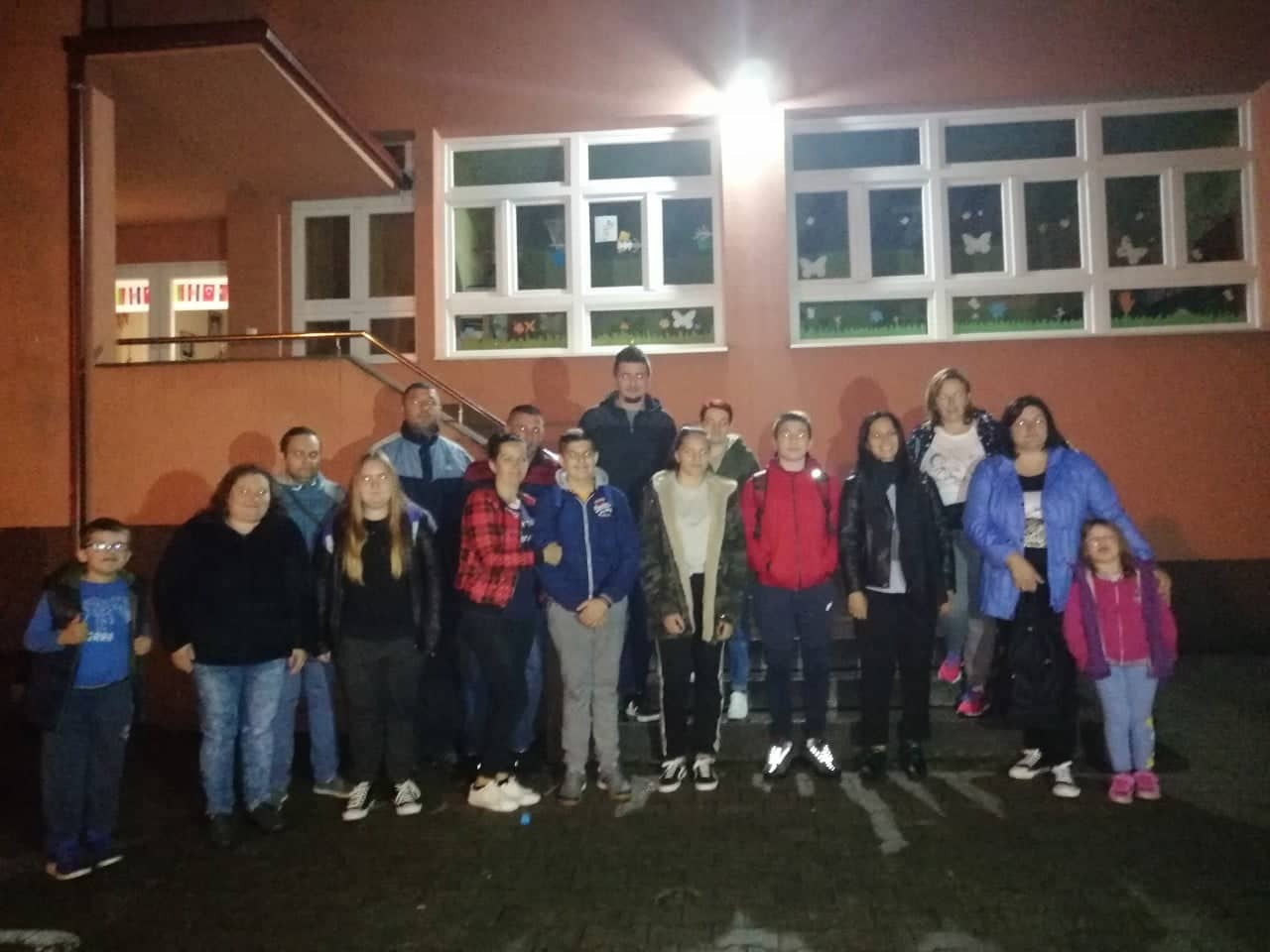 U nedjelju smo krenuli iz Budimpešte prema Varšavi.
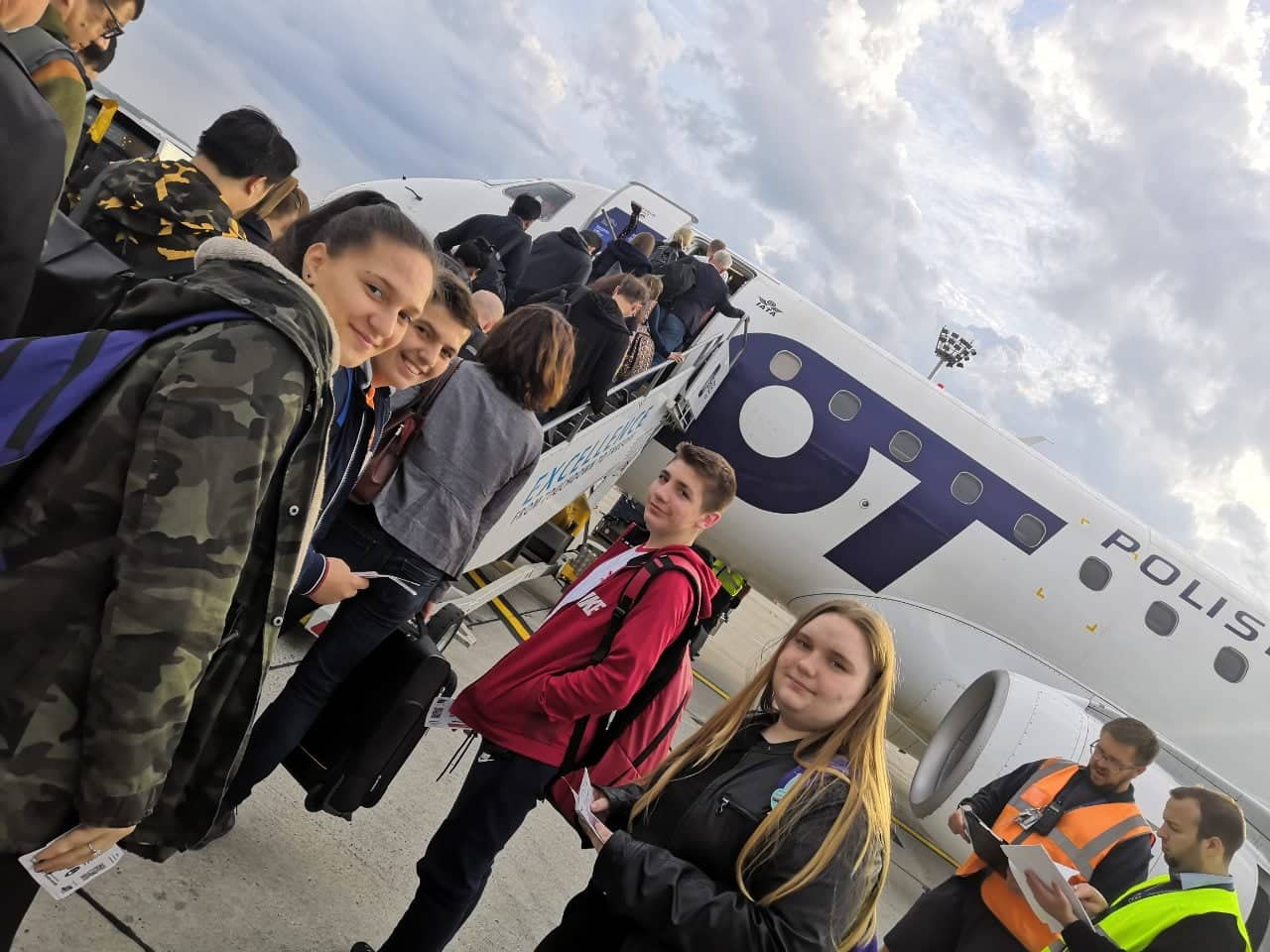 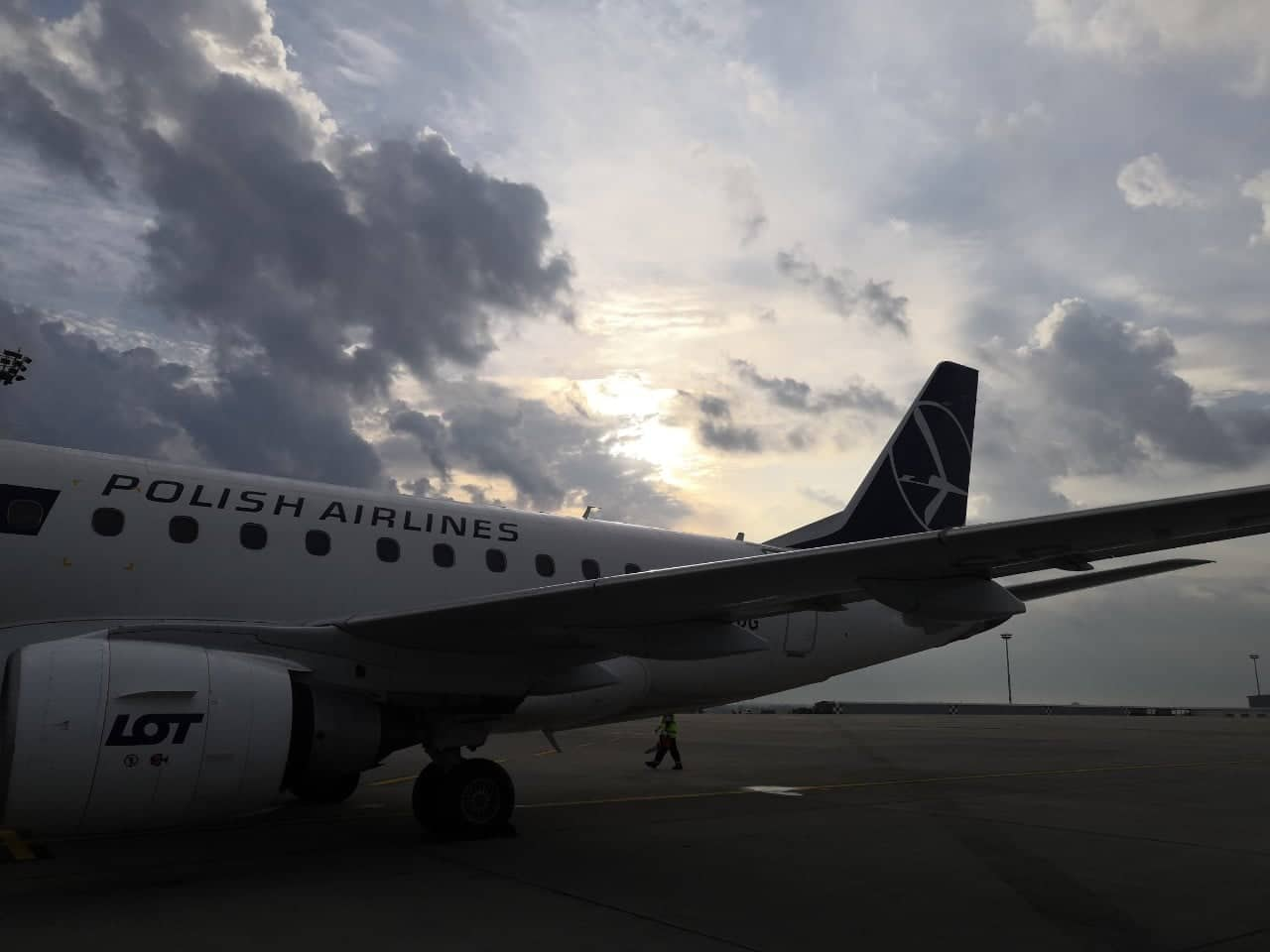 Drugi dan, ponedjeljak sastali smo se s timovima iz drugih država i otišli u razgledavanje Wroclawa.
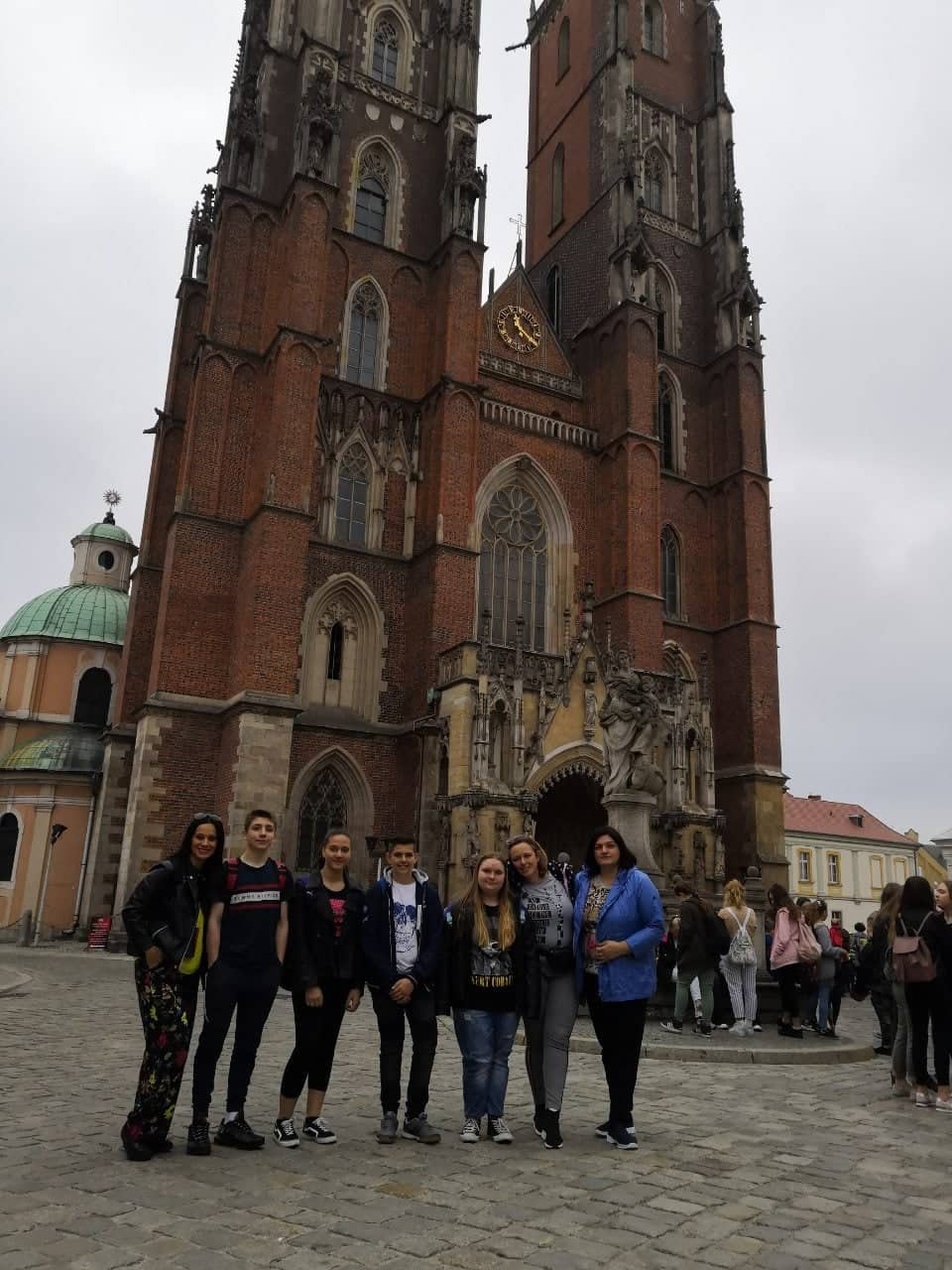 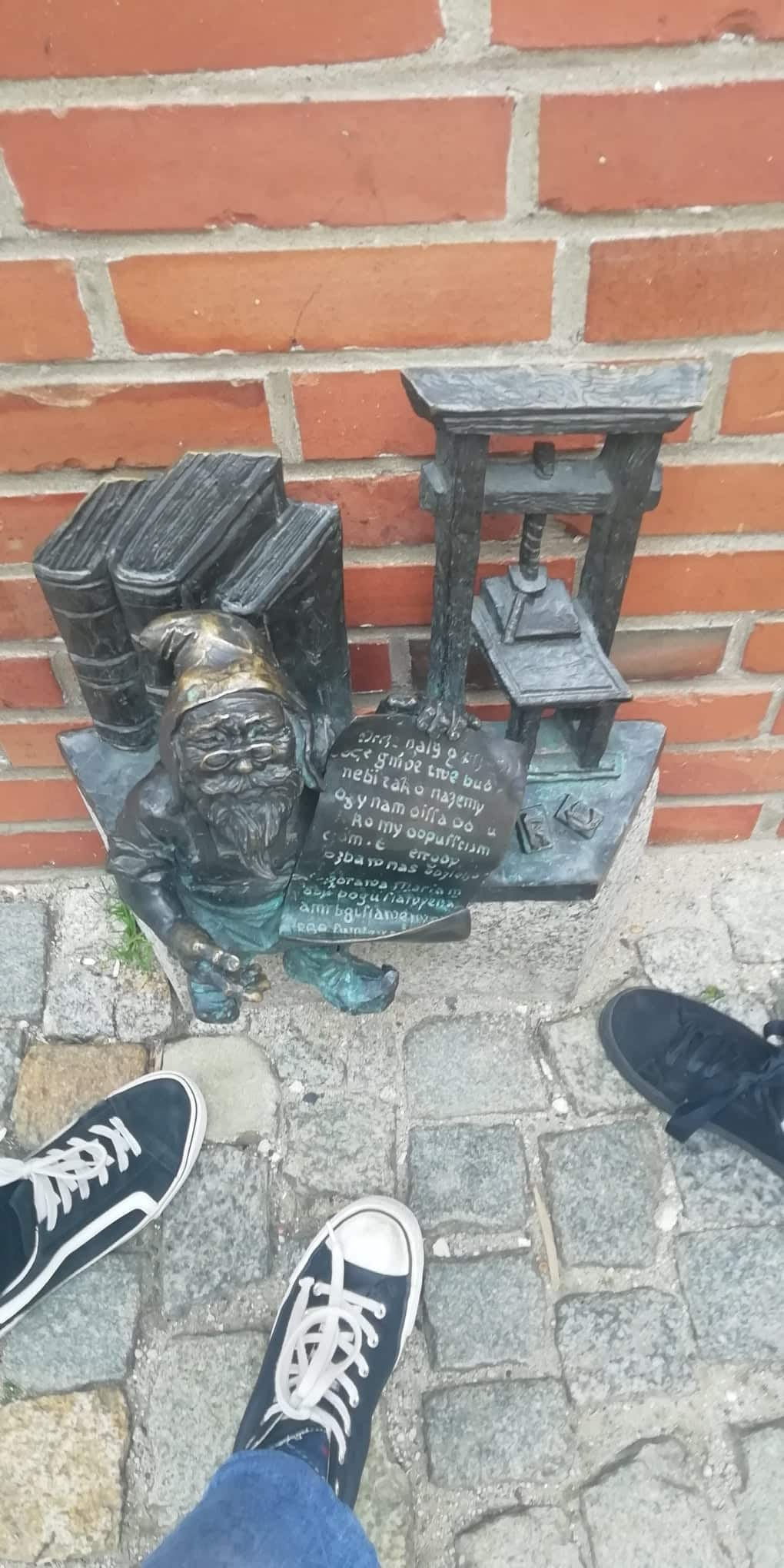 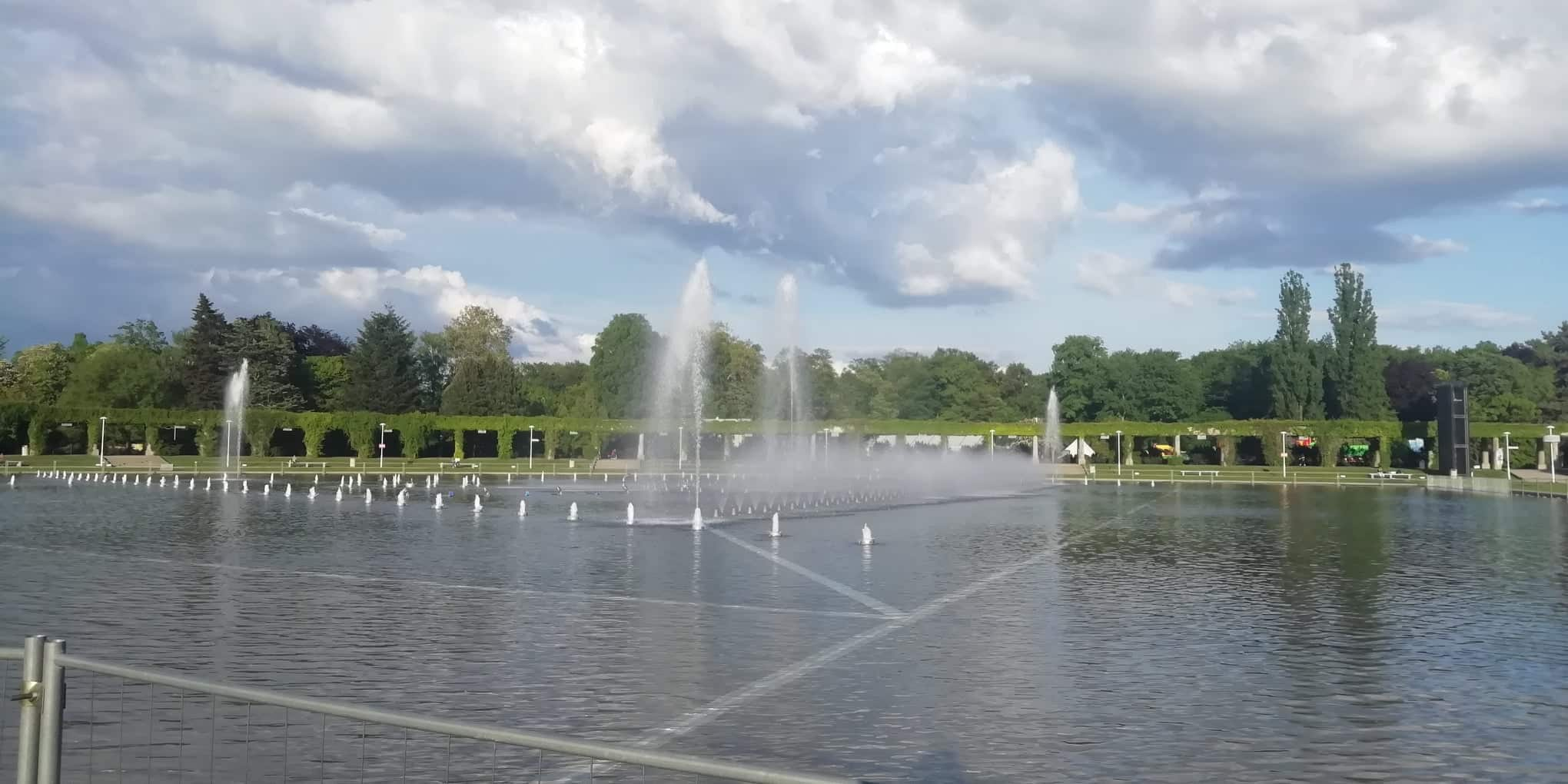 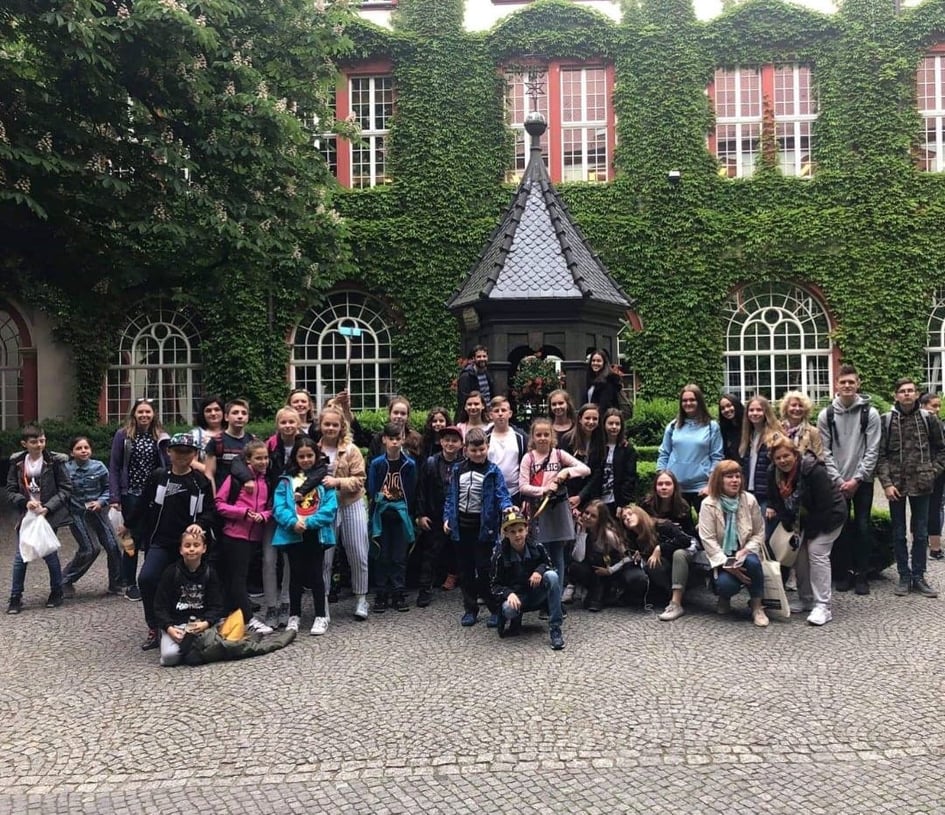 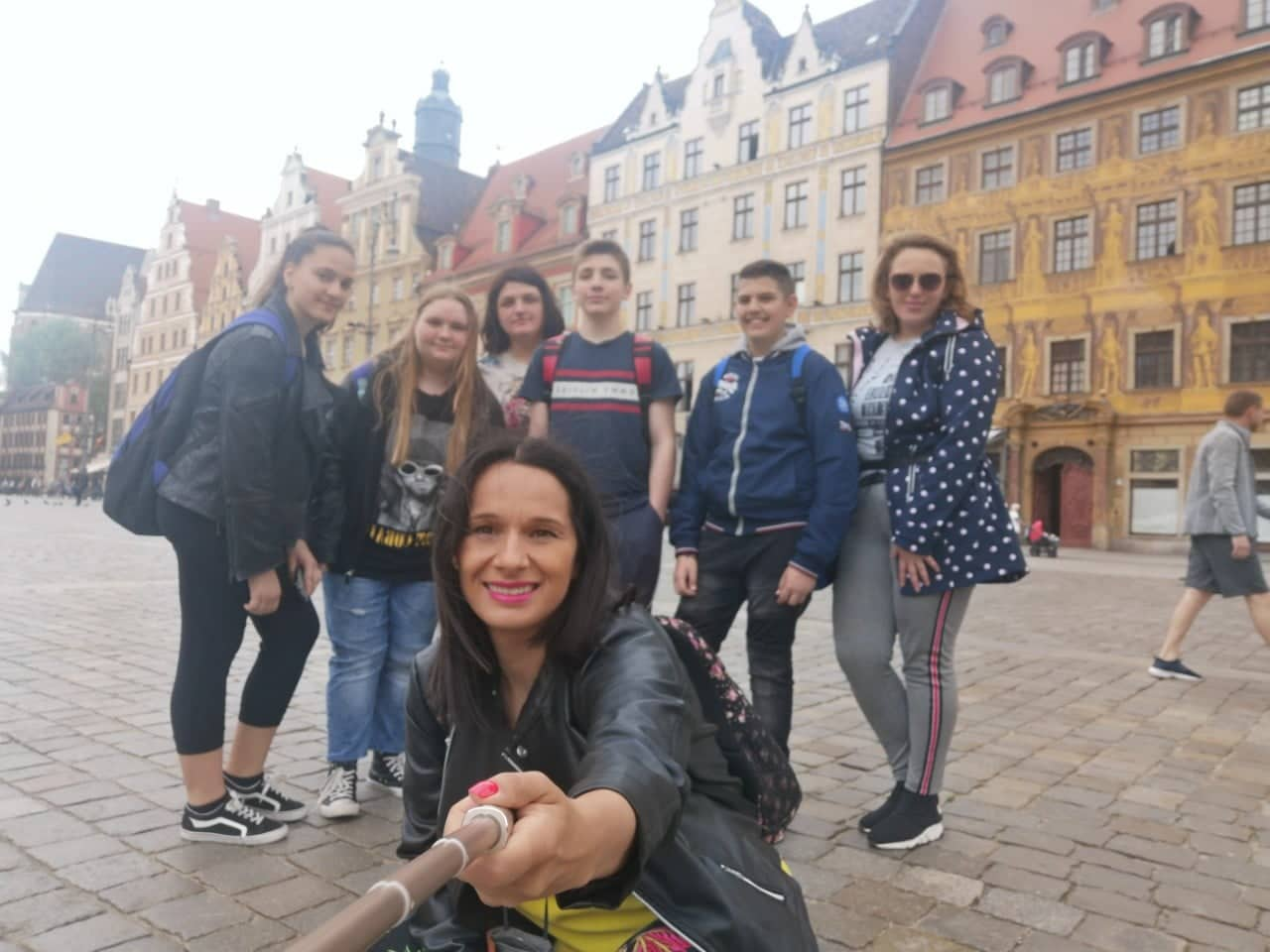 Treći dan smo otišli u Ziebice i tamo smo imali svečanu priredbu, a kasnije smo otišli u razgledavanje Ziebica.
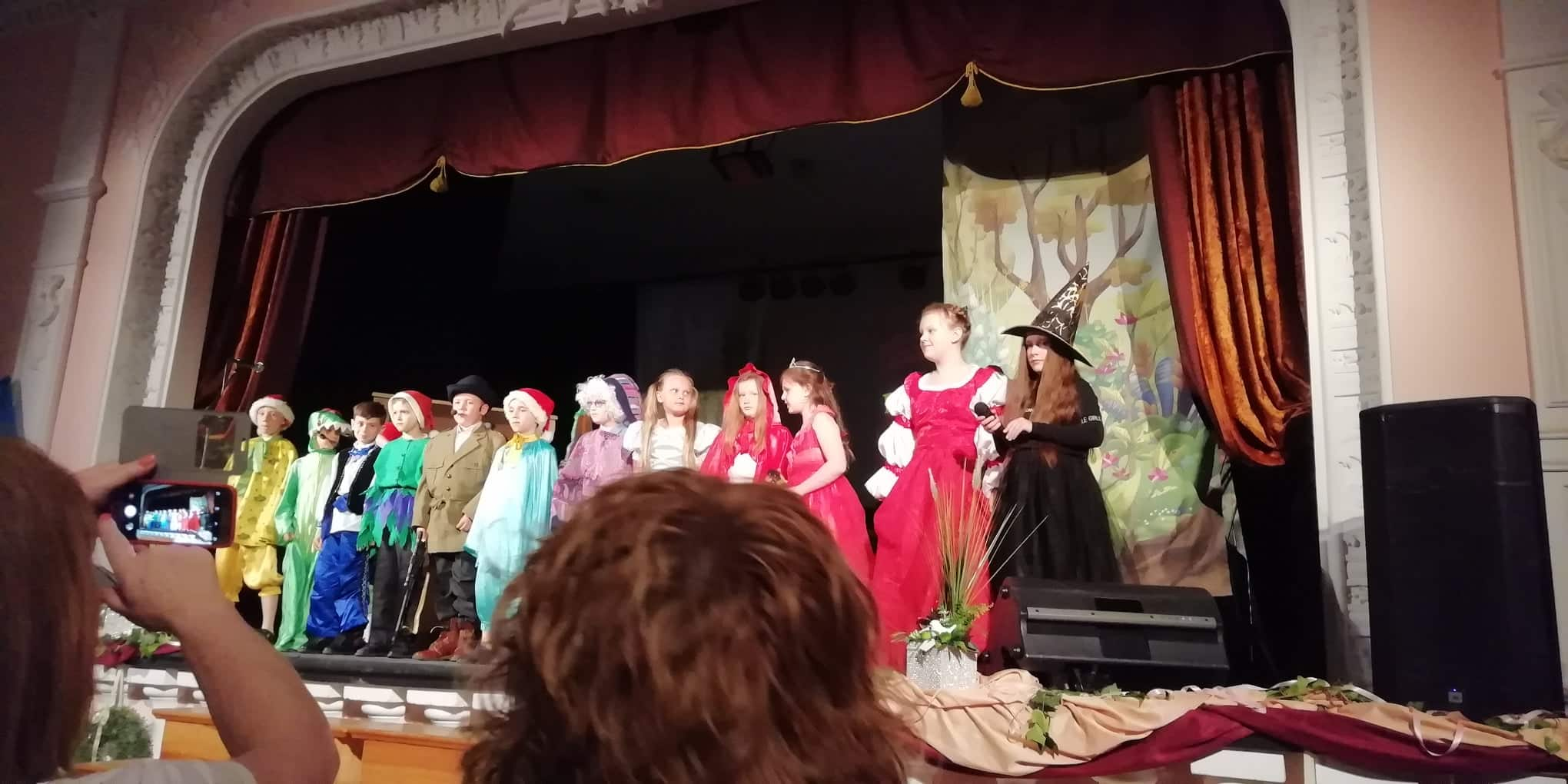 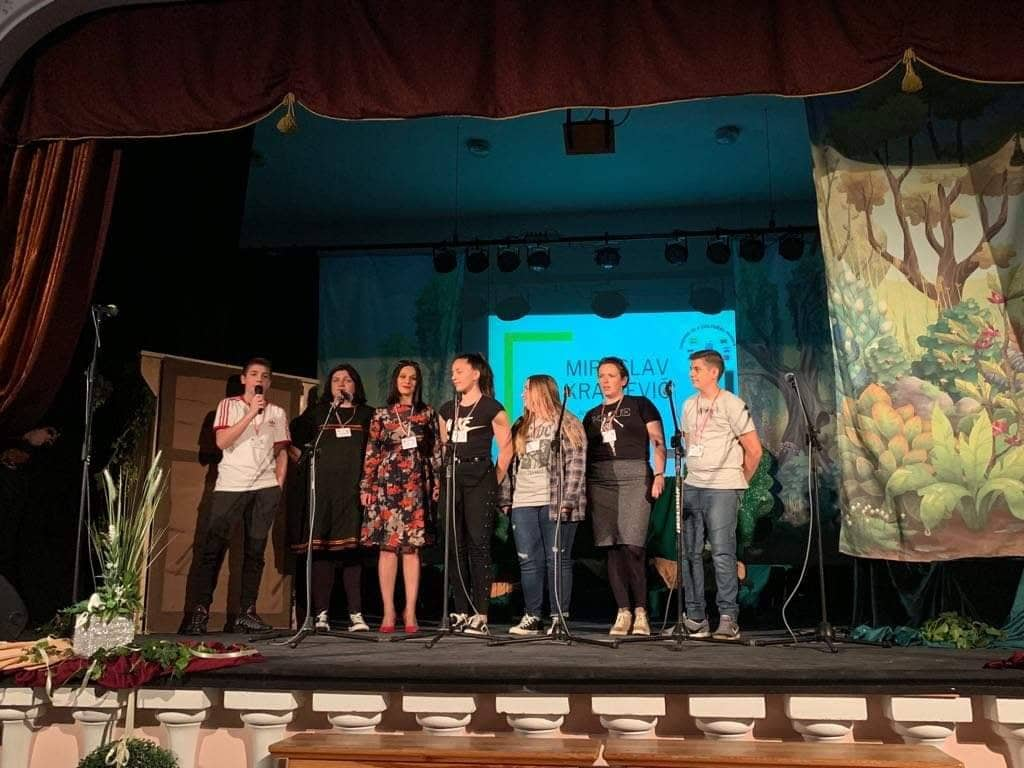 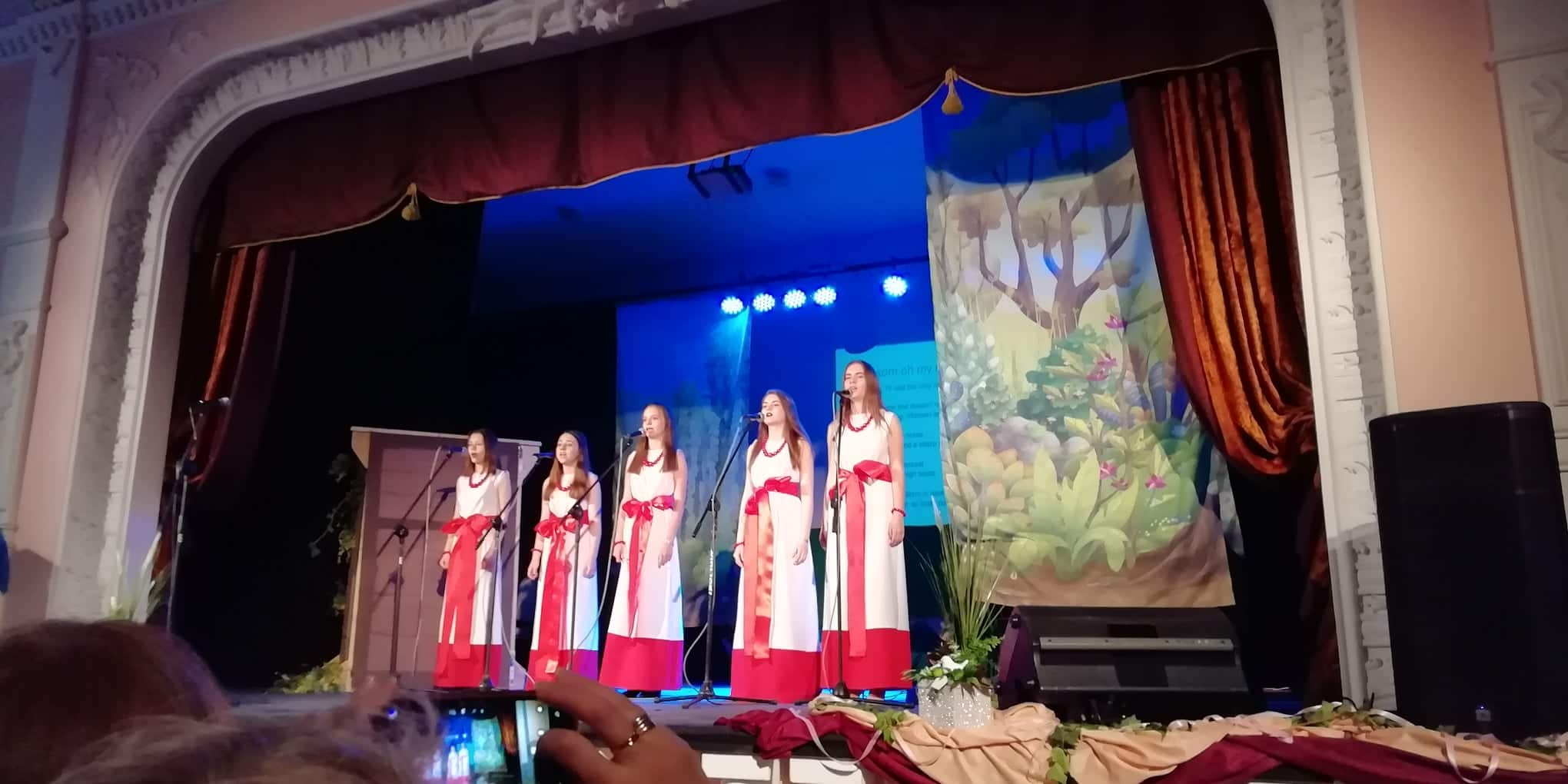 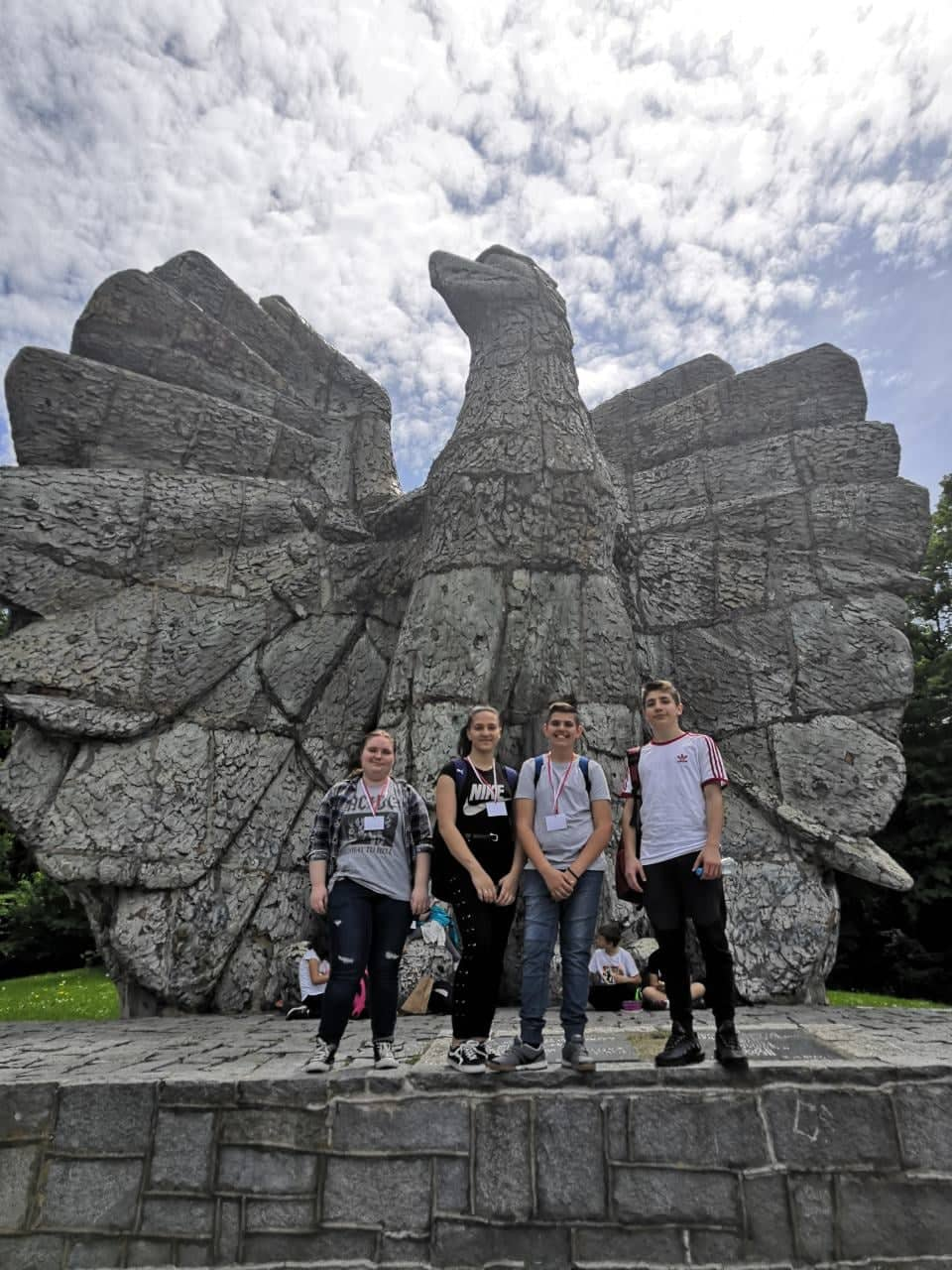 U srijedu smo imali rad u školi.Samostalno smo sastavljali robote koji su se na kraju sata natjecali.
Nakon škole ponovno smo išli u razgledavanje Ziebica i u muzej.
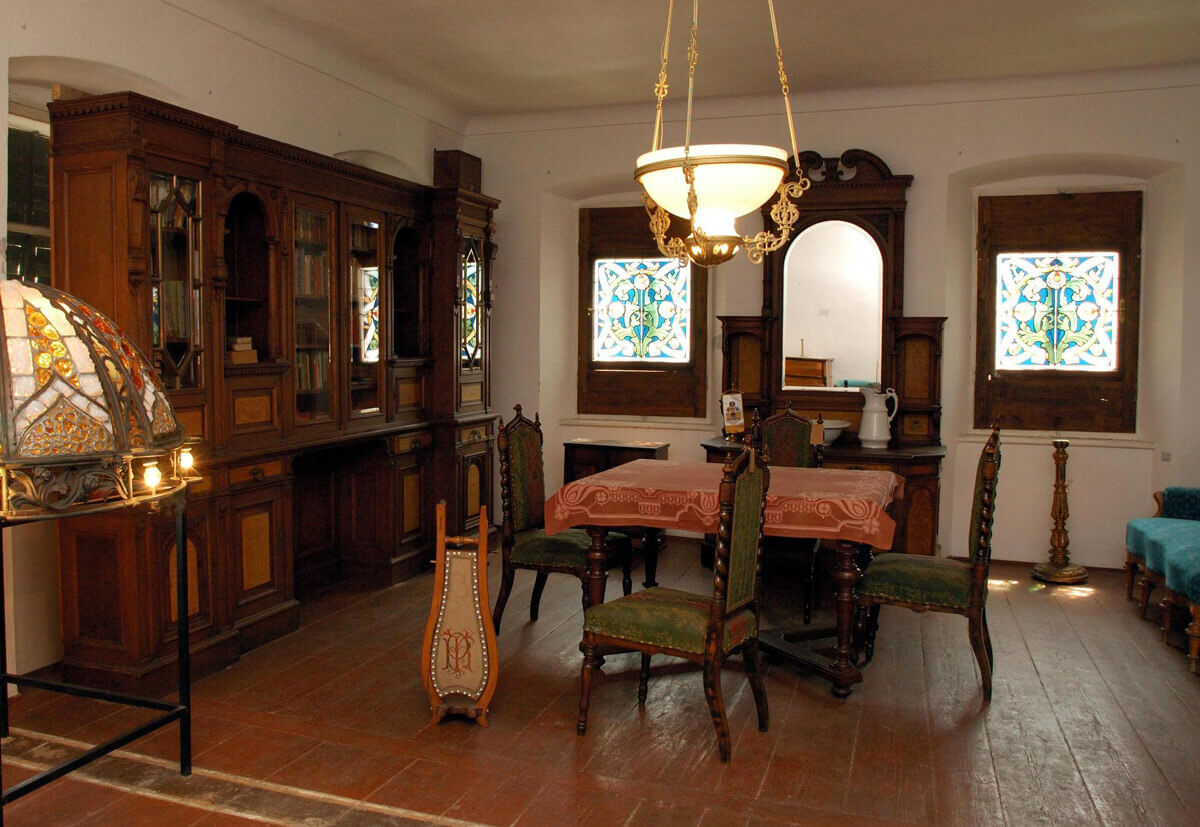 U četvrtak smo išli u grad Zloty Stok,kada smo stigli išli smo u posjetu rudniku zlata.
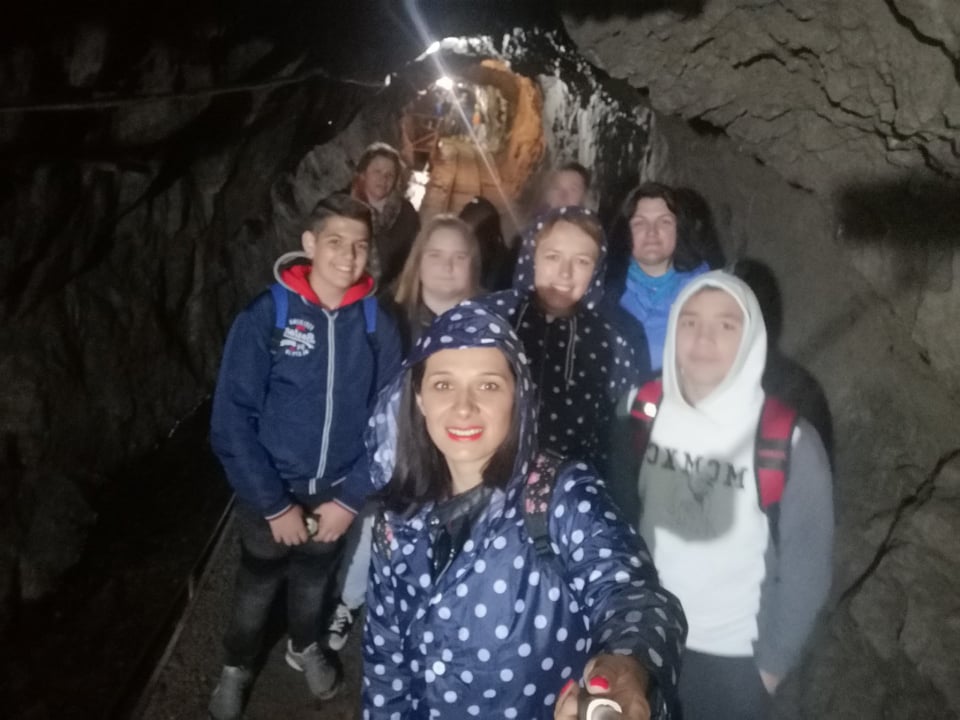 Nakon posjete rudnika zlata otišli smo posjetiti labirint strave.
Nakon cijeloga dana u Zloty Stoku vratili smo se u Ziebice i domaćini su nam pripremili oproštajnu zabavu
U petak smo se pozdravili s obiteljima koje su nas ugostile i krenuli smo na put.Iz Ziebice u Varšavu na aerodrom gdje smo imali let za Budimpeštu.